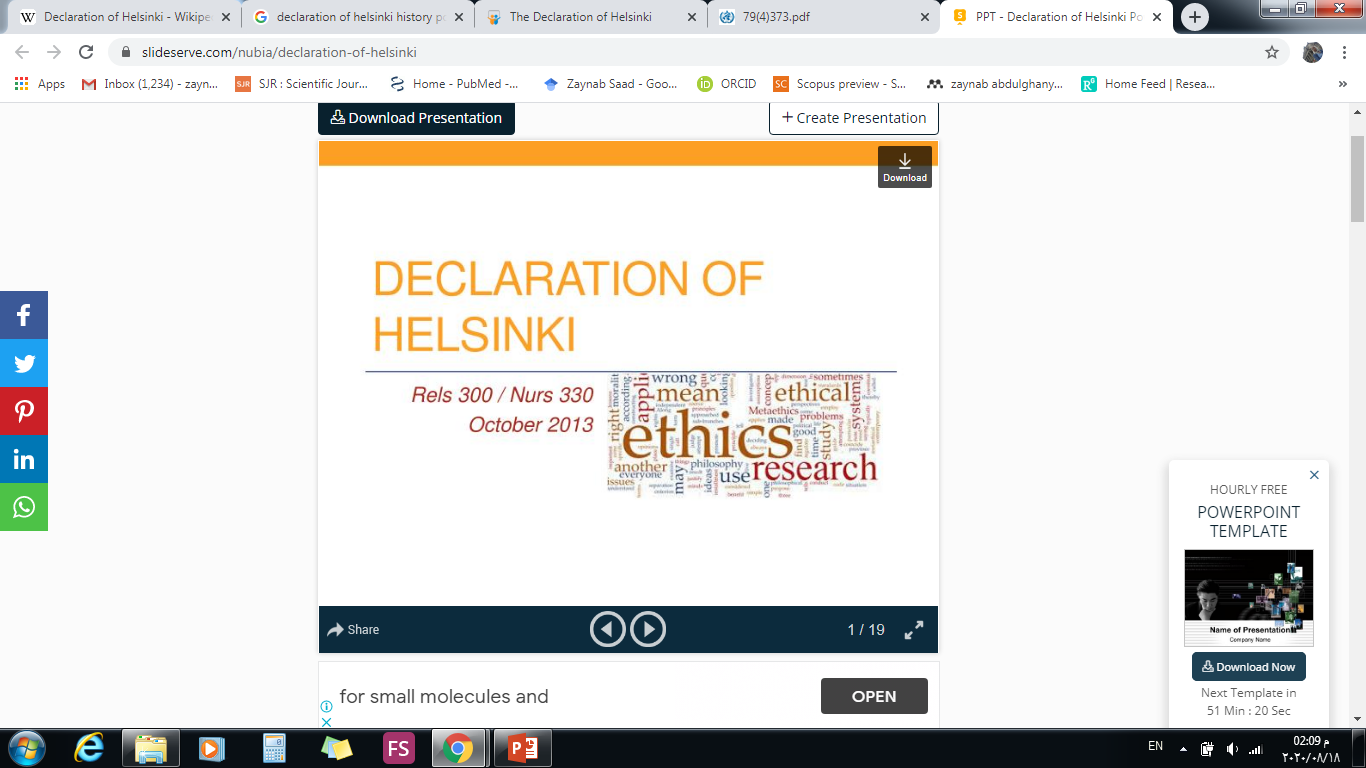 Declaration of Helsinki
المركز العراقي لبحوث السرطان والوراثة الطبية / الجامعة المستنصرية
Helsinki scientific research law ethics
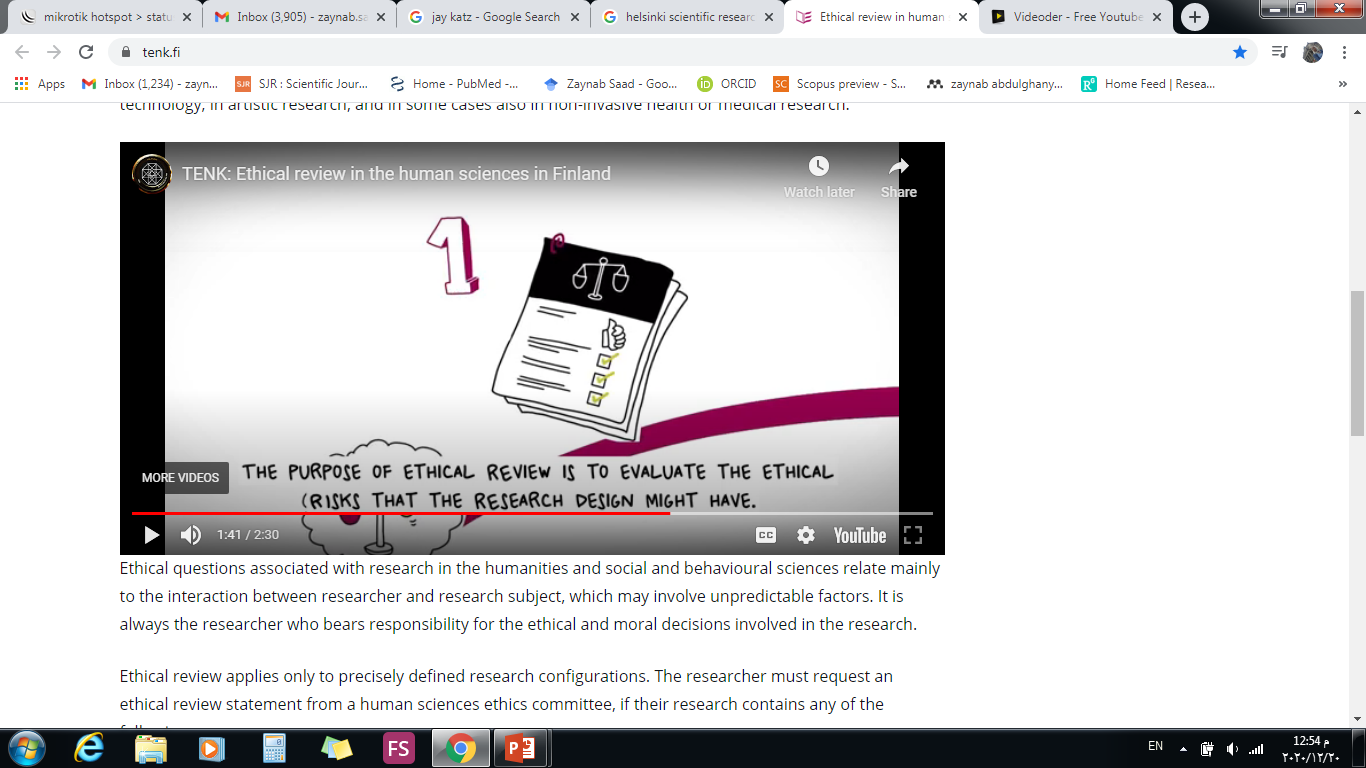 م. د. زينب سعد عبد الغني 
رئيس قسم الاحياء الجزيئي
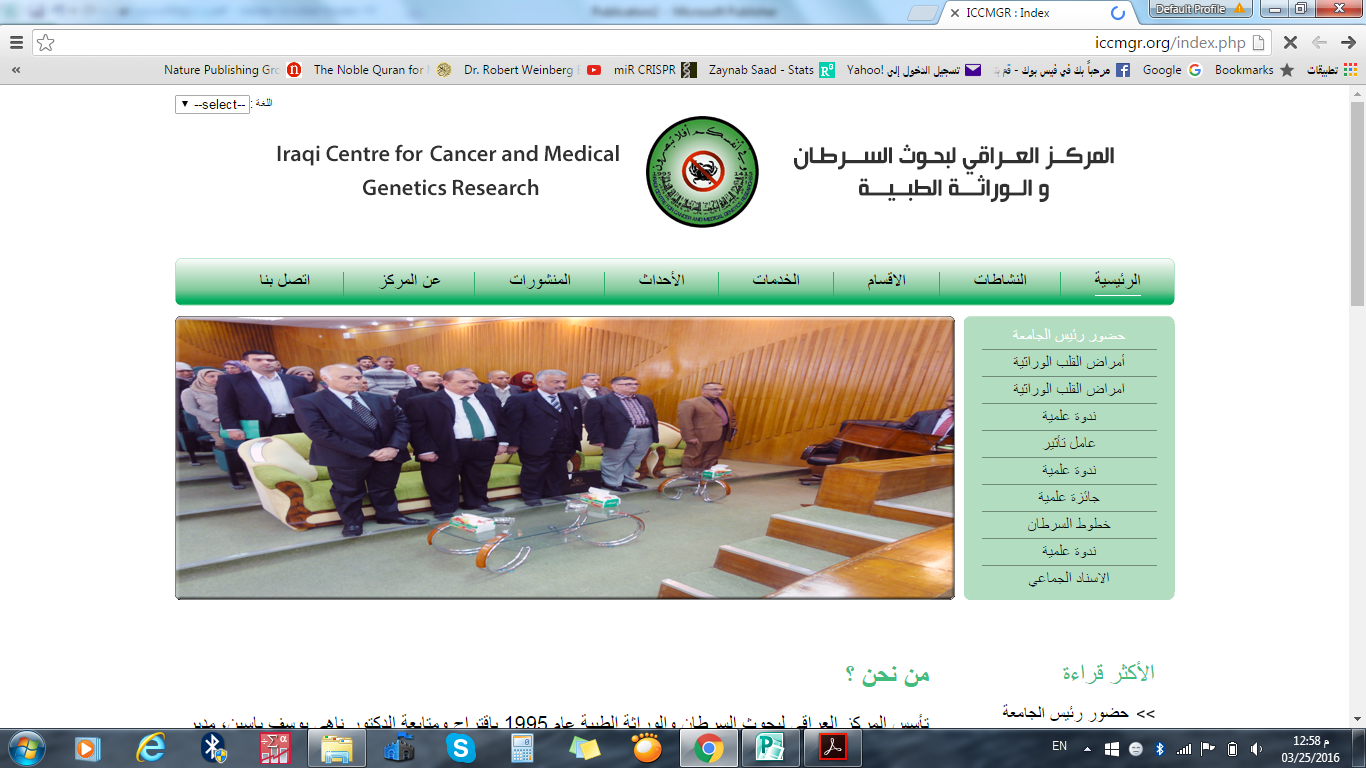 The Nuremberg code 1947
The first international instrument on the ethics of medical research on human subjects
Designed to protect the integrity of the research subjects
Set out conditions for the conduct of ethical research on human subjects
Emphasized the need for voluntary consent for research
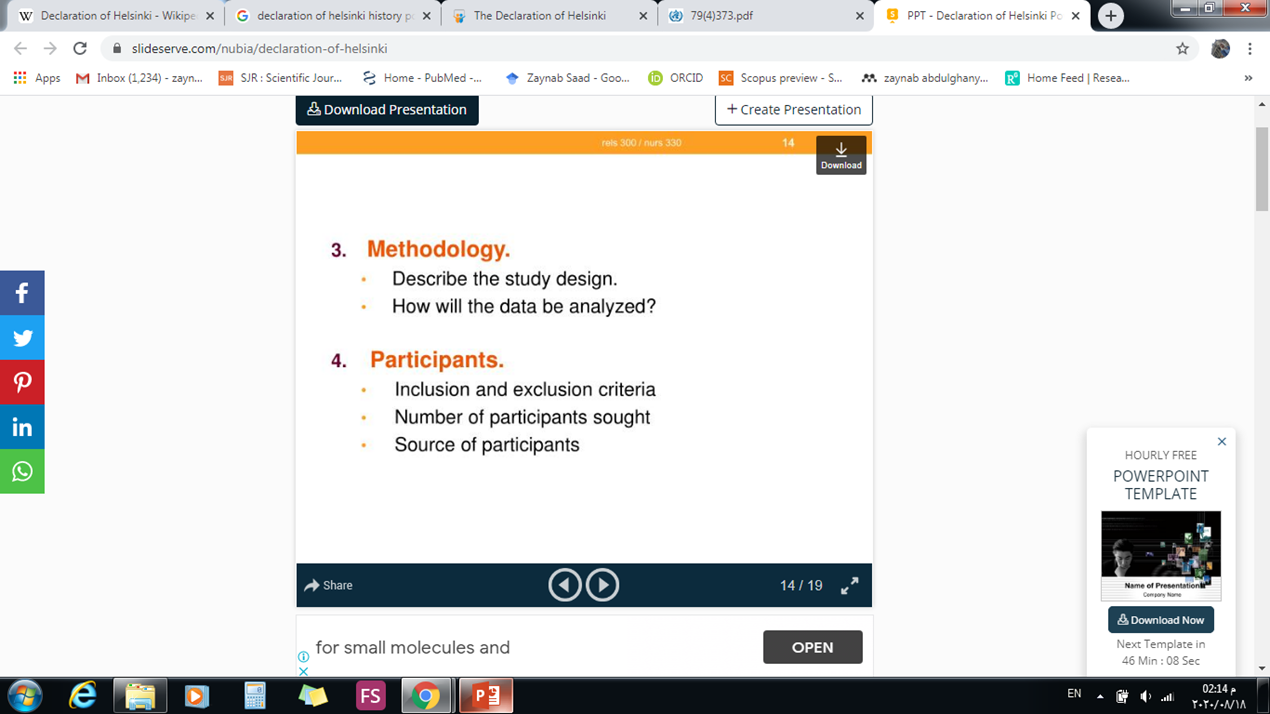 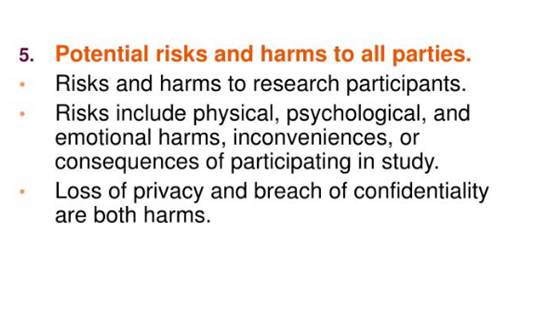 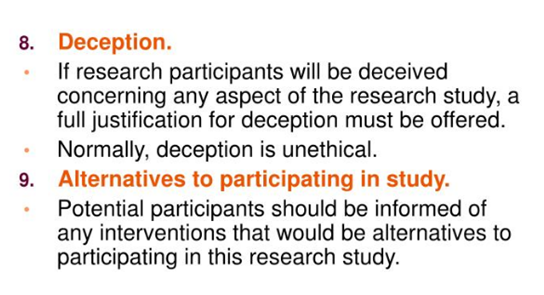 The Belmont Report 1979
National commission for the protection  of human subjects of biomedical and behavioral research

Focuses on informed consent
Favourable risk-benefit ratio
Need to ensure that vulnerable population are not targeted for risky research
CIOMS guidelines 1982
International ethical guidelines for biomedical research involving human subjects


Geneva, council for international organizations of medical sciences (CIOMS) in collaboration withWHO 2002

CIOMS guidelines are designed to be pf use to countries in defining national policies on the ethics of biomedical research involving human subjects, applying ethical standards in local circumstances and establishing or improving ethical review mechanisms
Sri Lanka guidelines:
Draft act to provide for the establishment and development of a national center for ethics in research involving human subjects (NCERHS) 1995 (unpublished)
SLMA ethical review committee guidelines 1998
A guidebook on research ethics NASTEC 2004
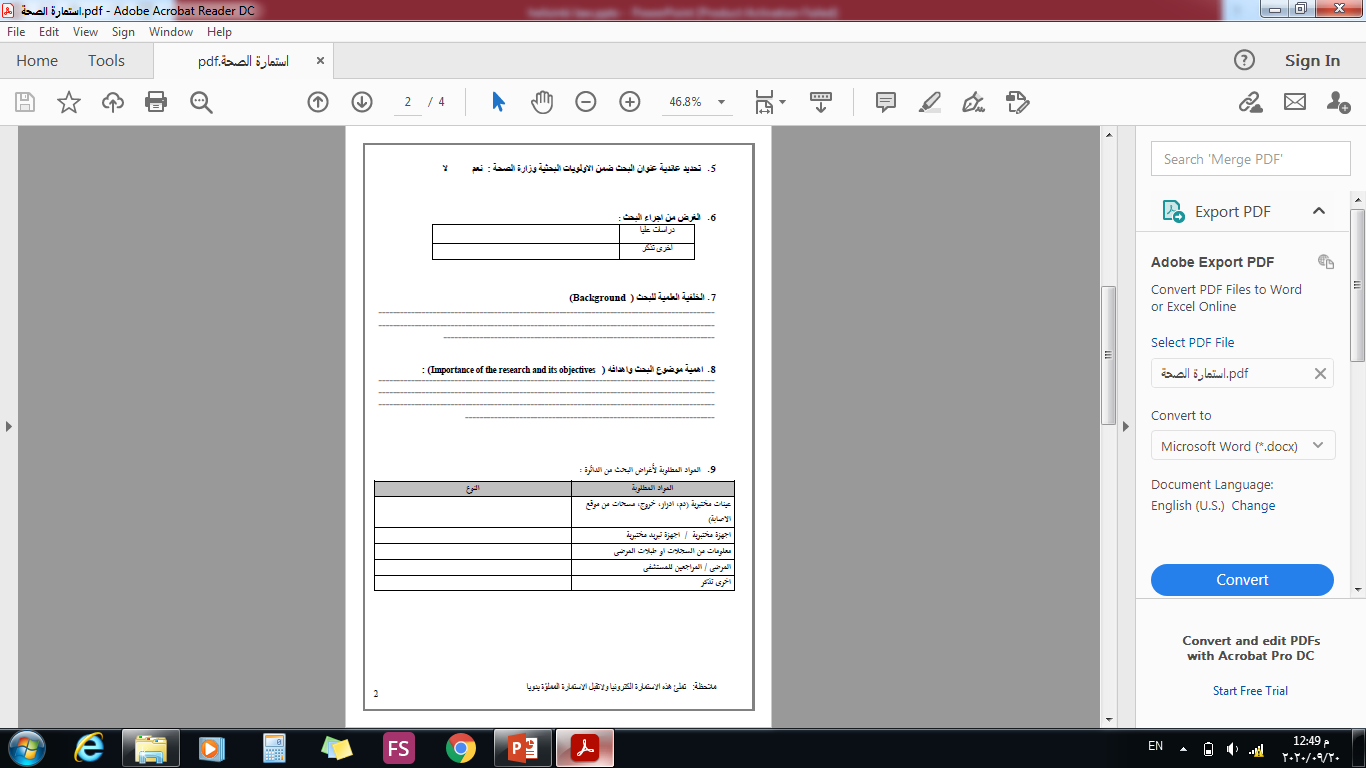 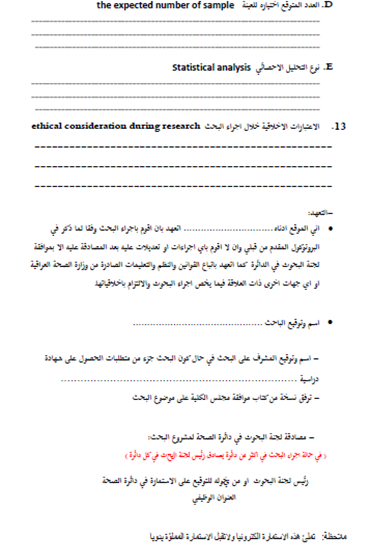 Hope it will be easy for you
You can fell free to contact me 
  zaynab.saad@iccmgr.org
Thank you for attending this workshop